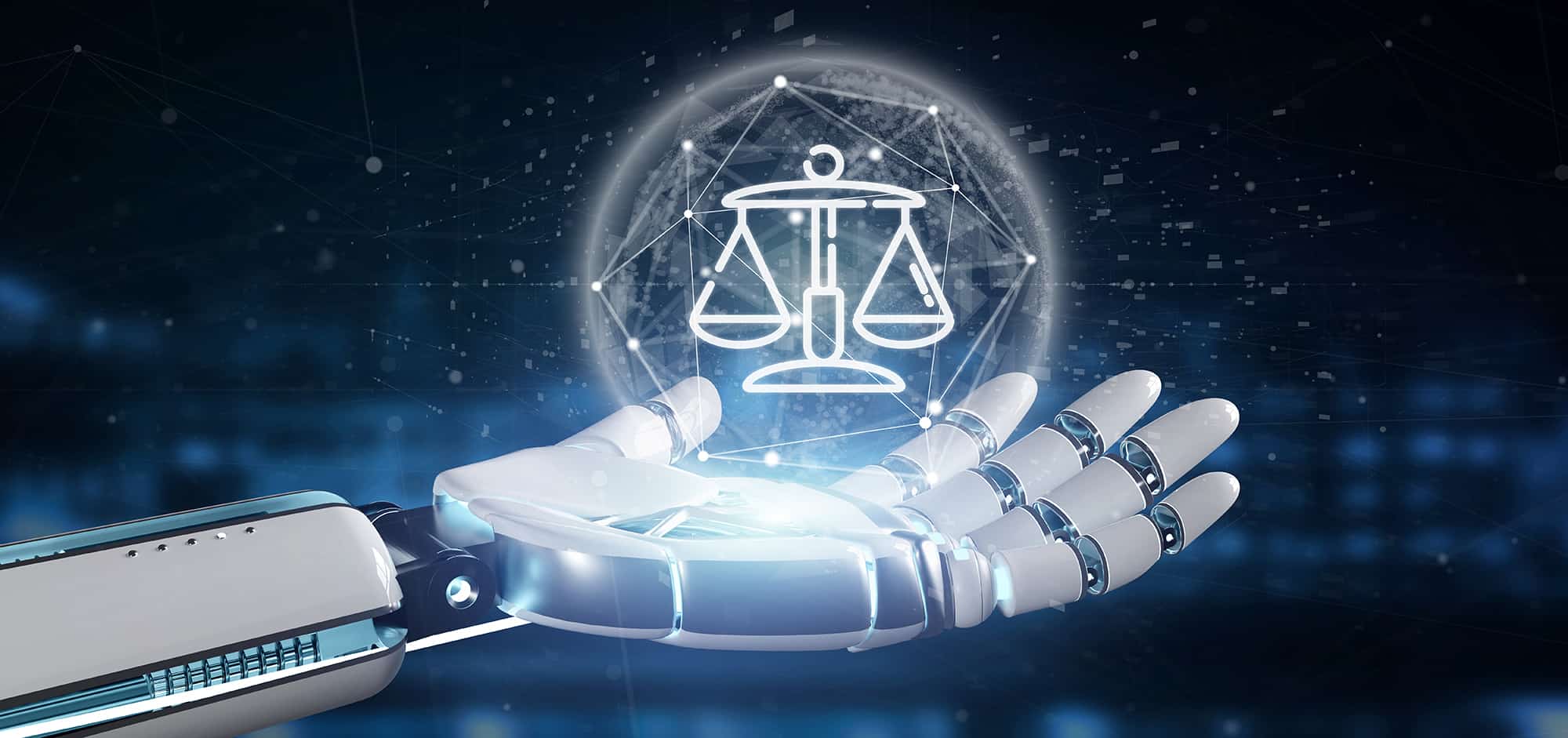 From Principles to Practice:AI for Judges (and Litigators)
USCAAF Conference 
March 2022
(NJC image)
JEB 2022
1
Purpose and Outline
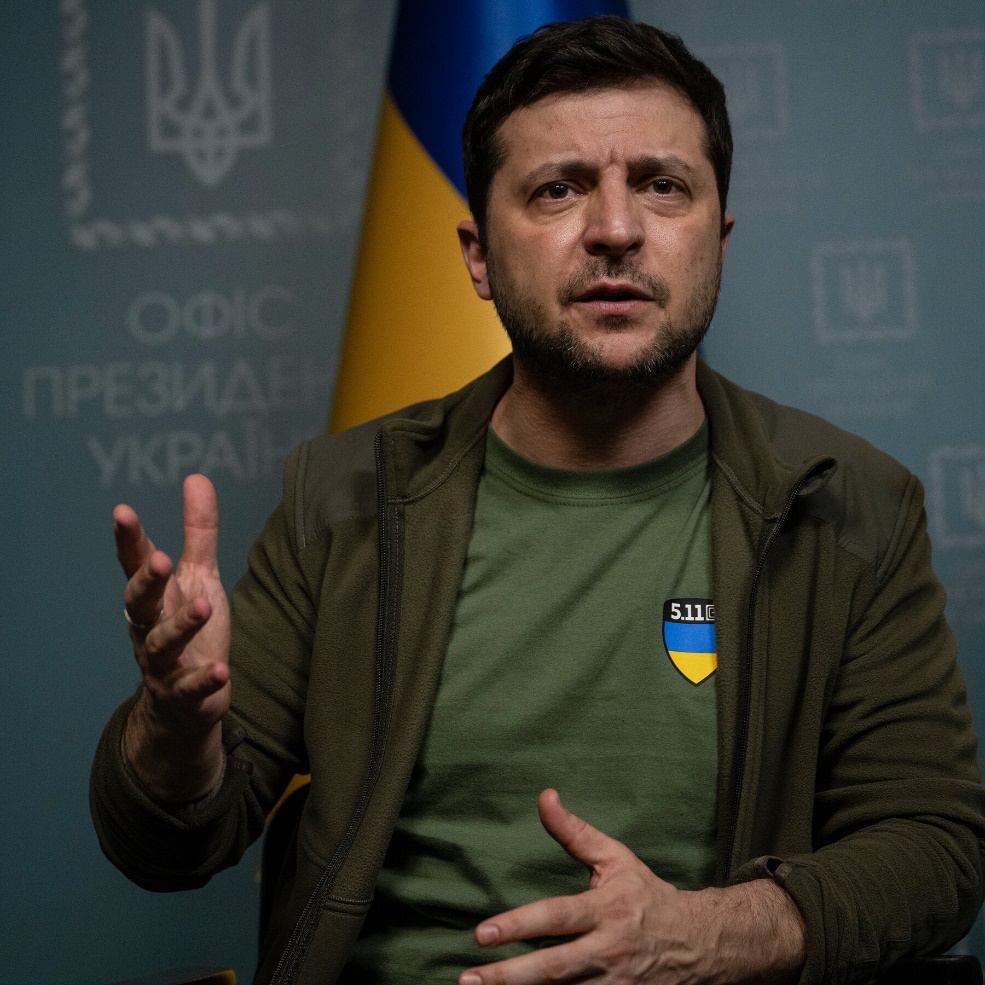 1. Artificial Intelligence Reviewed
Definitions and Vocabulary (quick look)
Strengths and Weaknesses
NS Uses/Risks 

2. Toward a Legal Framework
What Happens when Law not Clear
Five Phases of AI Regulation
Principles to Practice  Checklist
Legal Policy Debates …
EU Regulation

3. AI for Judges
The Role of Judges 
Some Key Cases
Conclusion: The Role of Judge Advocates

Caveats and Complaints
JEB 2022
2
Definitions and Terms
The term “artificial intelligence” means a machine-based system that can, for a given set of human-defined objectives, make predictions, recommendations or decisions influencing real or virtual environments.  Artificial intelligence systems use machine and human-based inputs to – 
perceive real and virtual environments; 
abstract such perceptions into models through analysis in an automated manner;  and
use model inference to formulate options for information or action. 								Section 5002(3) of the NAII Act 2020 (Division E of NDAA 2020) 

AI is not a single piece of hardware or software, but rather a constellation of technologies that give a computer system the ability to solve problems and to perform tasks that would otherwise require human intelligence.  (NSCAI) 
AI/ML  The term “machine learning” means an application of artificial intelligence that is characterized by providing systems the ability to automatically learn and improve on the basis of data or experience, without being explicitly programmed. 
				Section 5002(11)e
Three notional categories of AI. 
Deep Learning 
Algorithm
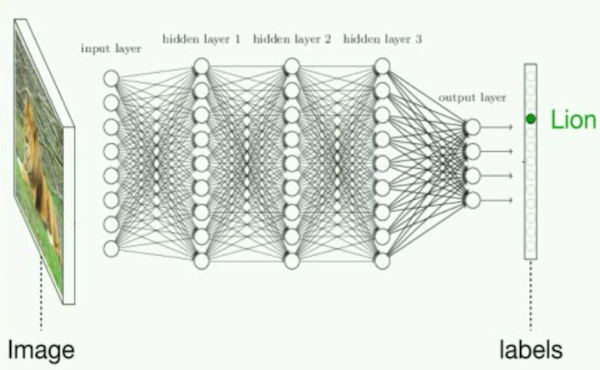 3
JEB 2022
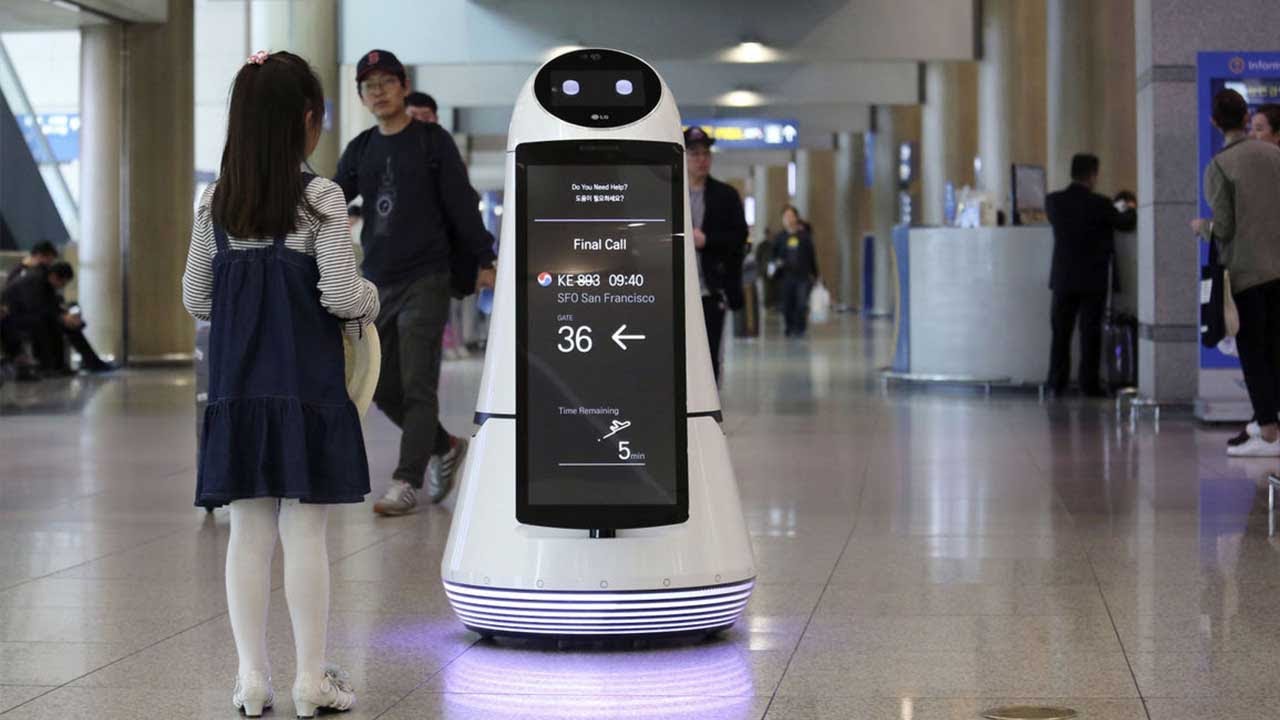 Strengths/Weaknesses
Aggregate data, structure data, and derive meaning from data, at machine speed
Pattern recognition
Natural language processing
Personalization prediction
Anomalies
Future events
Nimble 
If well designed, trained, tested, and validated for the purpose used*
Complete predictability 
Complete Transparency
Subjective judgment
Bias 
Brittle
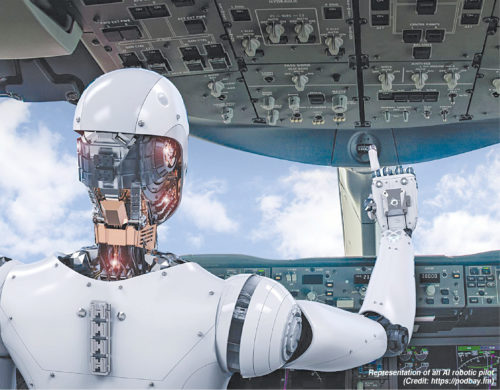 JEB 2022
4
National Security Uses and Risks
Military
Intelligence
Law Enforcement
Commercial
Social Media
Medical
Diagnosis
Suicide Prevention
Logistics
Unintended Consequence
Human-Machine Teaming
Misunderstand
Fumble
Misuse
“Arms” Race (3 X S); first mover
Authoritarian Regimes
Information Warfare
Increase in conflict?
Decision-making pathologies
Existential?
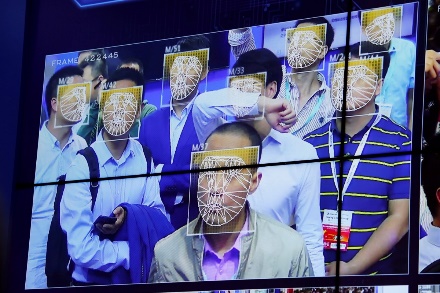 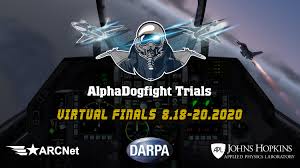 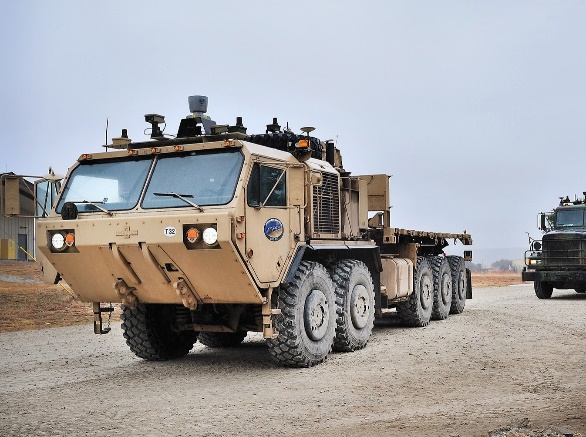 JEB 2022
5
What Happens When Law is not Clear or Complete
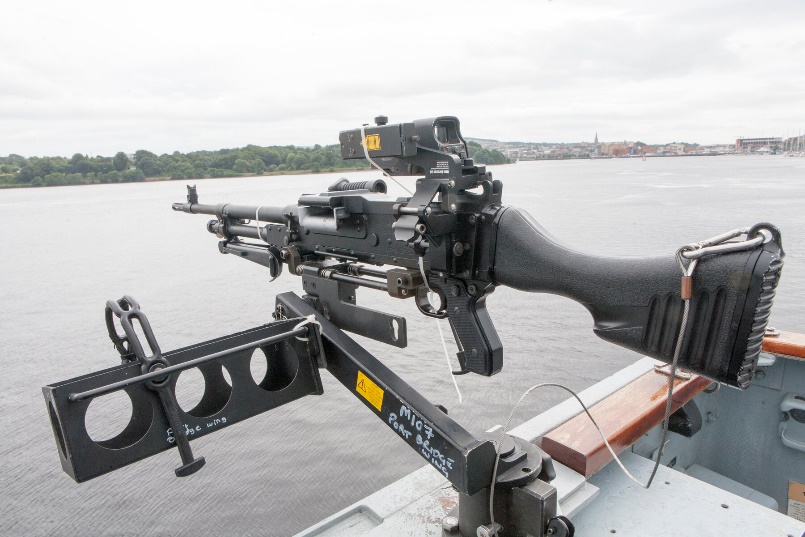 The Law you Have
Constitutional Law
Litigation – Case Law 
Law by analogy and metaphor
Ethics and Principles 
First Movers “Set” the rules
A different kind of First Mover (EU and California)
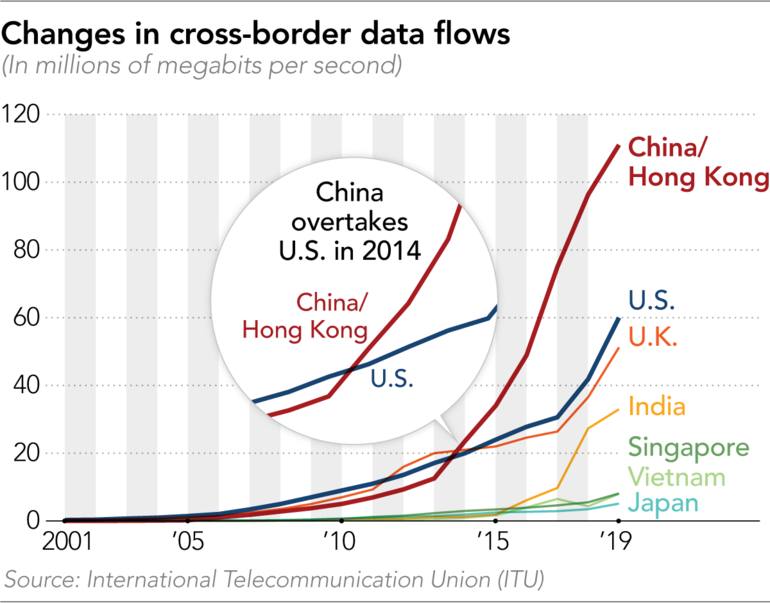 JEB 2022
6
Five Phases of AI Regulation
Realization
Ethics and Principles Framework
What: DOD/ODNI  
What: Bias/Data/Centaur’s Dilemma
Why 
Mind the gap
Talent/Culture/Advocacy
2.1
The Edge
Authoritarian/Democratic 
Ethics and Principles into Practice
DOD Directive 
“Appropriate”
Training, Doctrine, TTP
Legislation
Organizational 
Competition
Design/Use/Data
Collateral
International Adoption/Adaption
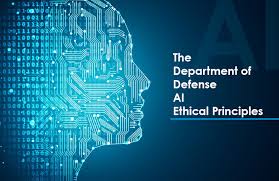 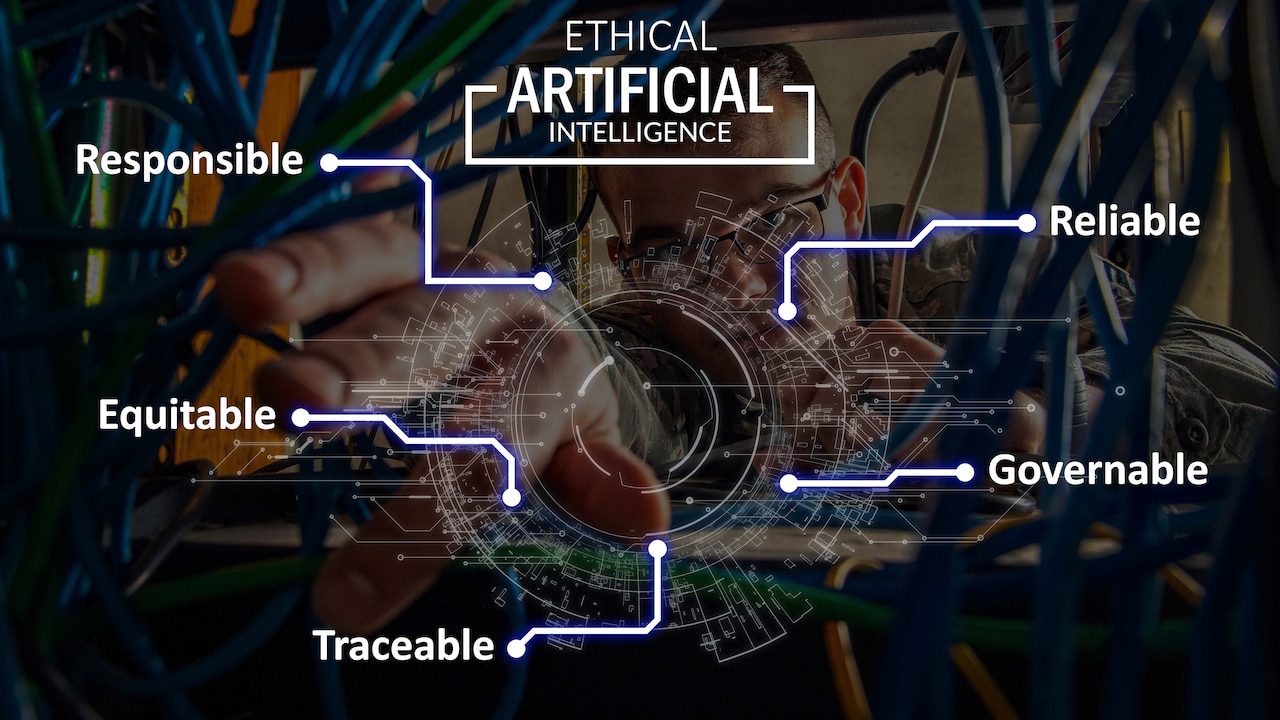 JEB 2022
7
Principles to Practice Checklist (Please Report Back this Afternoon)
Process
DOD Directive
ODNI Framework
Contracting/Hiring
How lawyers operate
The CD Suite
Verification
Privacy Impact Statements
What should go in law, or policy, or leave as principle
Alignment x 2 
LOAC
LOAC by Analogy
Bias in context
Data management generally
And in context
Speed!


Legal Policy Debates and Solutions
JEB 2022
8
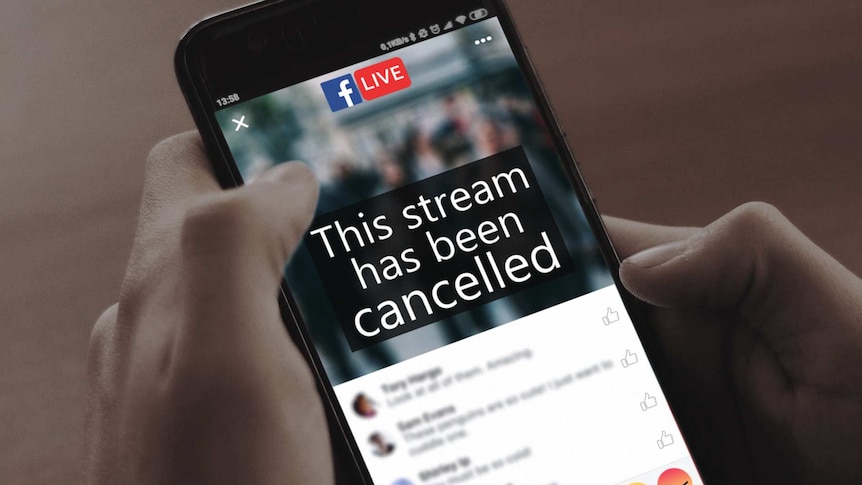 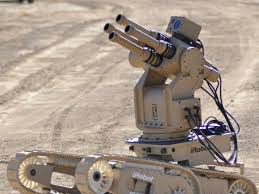 Legal Policy Debates
First Amendment – Thresholds, Myths, and Walls
Fifth Amendment - DP Under the Hood
Fourth Amendment - Third Party Doctrine
What it means to be an American Corporation
Facial Recognition
Social Media 
Dare I say it: LAWS  

So What?  Why Does it Matter 
Google, etc.
DOD
EU
Courts 
China  
Democratic/Authoritarian
E + L = NS*
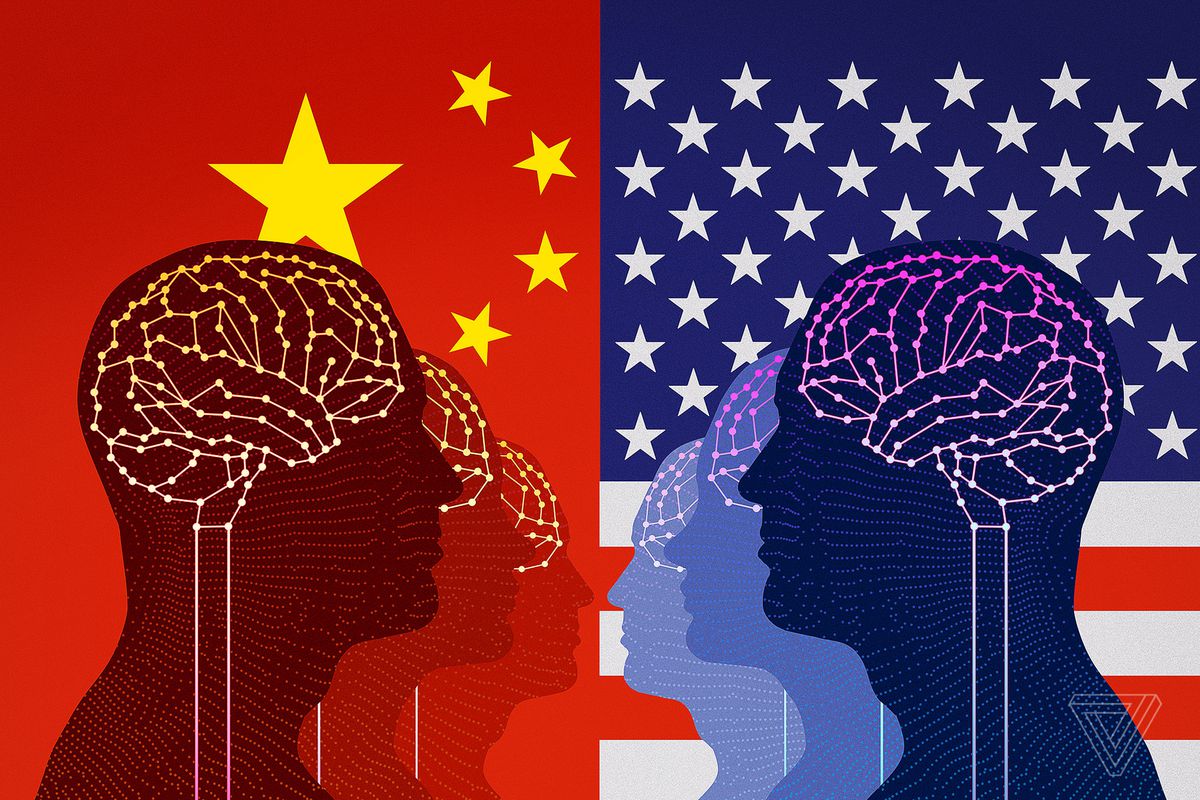 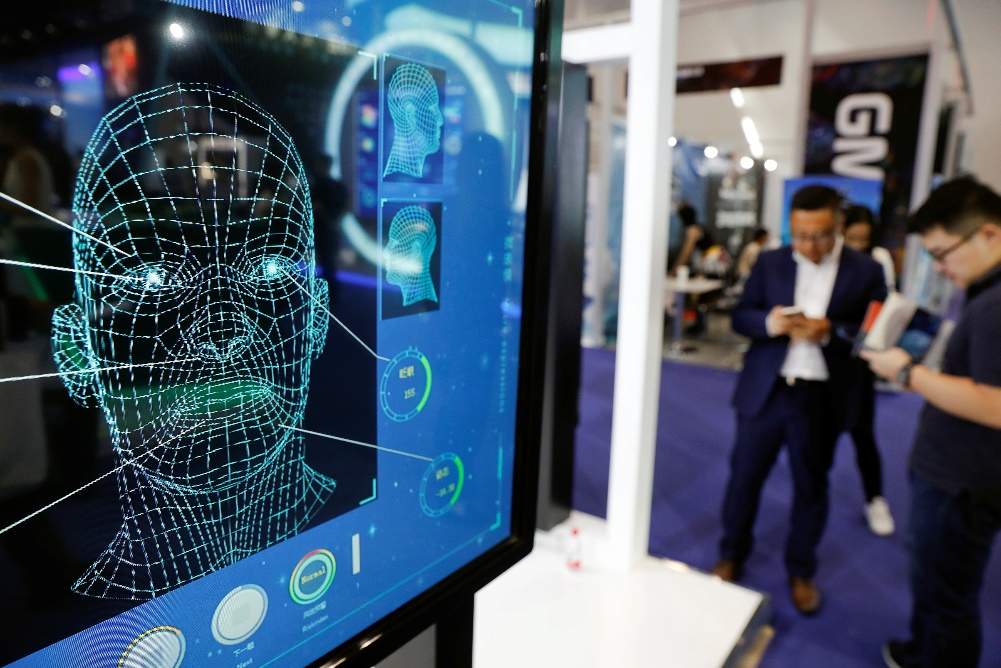 JEB 2022
9
EU Regulation in Brief
Purpose and Principles

Technology neutral and future proof
 Health, safety, fundamental rights of natural persons
Risk Management
Necessary and proportionate
 
Categories

Unacceptable risk
Real time biometric ID systems, but
Subliminal techniques
Social scoring 
High risk
Safety component 
Administration of Justice 
Democratic Processes
Access to Services
Law Enforcement
Low or minimal risk
 
 
High Risk
 
Risk management system
Data and data governance
Transparency
Human oversight
Conformity Assessment
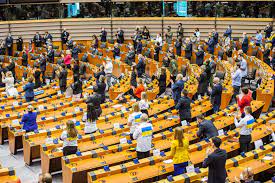 JEB 2022
10
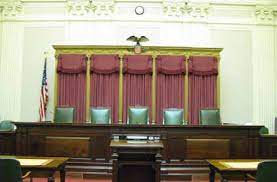 AI and CourtsOutline and Discussion Pause
Role of Judges
Types of Cases
Case Law and Takeaways
Role of Judge Advocates
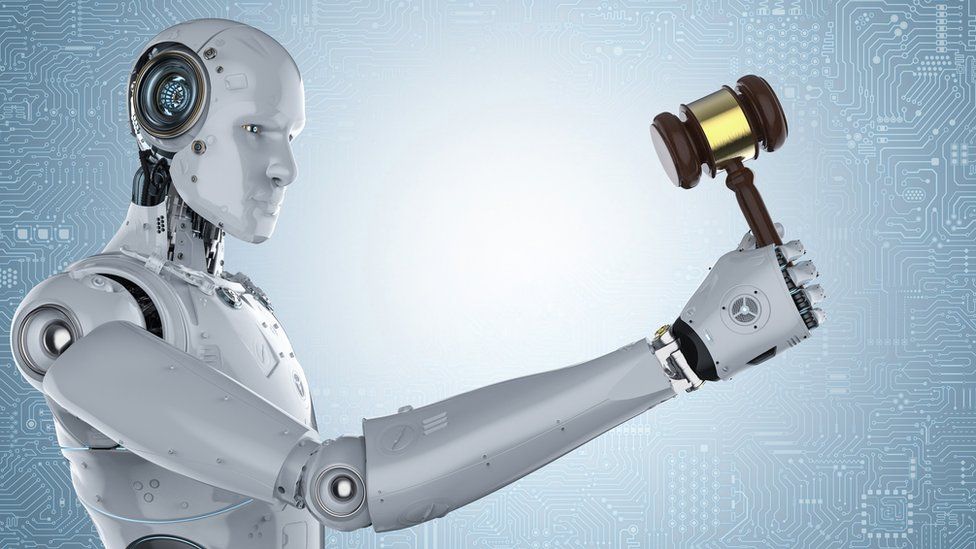 JEB 2022
11
Role of Judges
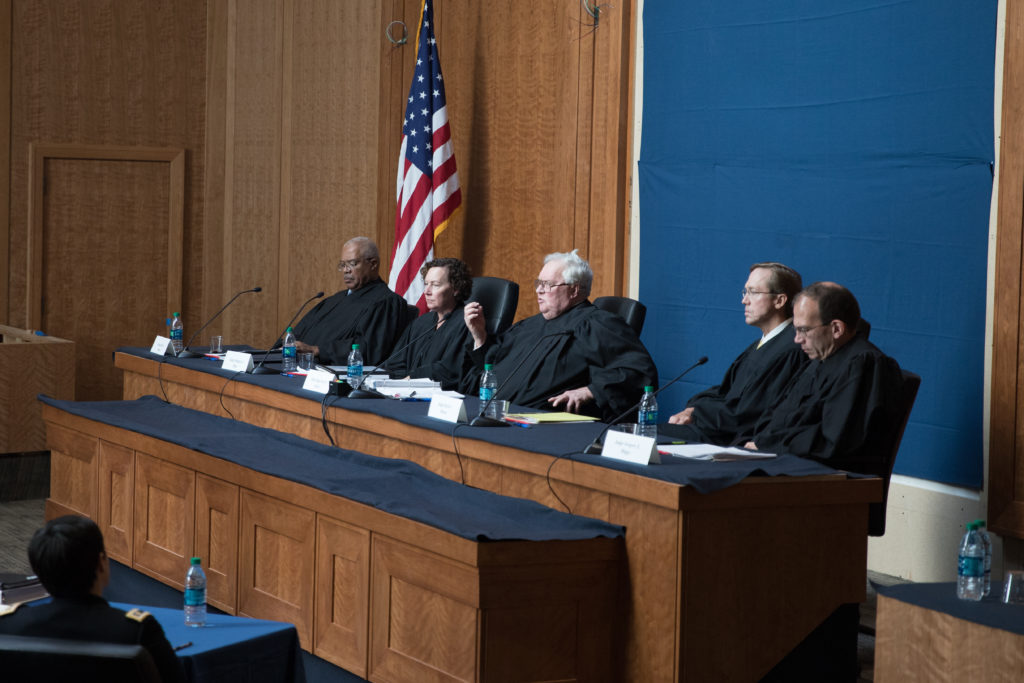 Gatekeepers
Guardians
Consumers
Communicators
MJ Caveat +/-

Types of Cases
Tort
First Amendment
Privacy and Fourth Amendment
Due Process 
Equal Protection
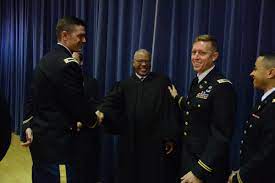 JEB 2022
12
[Some] Takeaways for Judges(to Avoid Embarrassing the Future)
There are many different AI Methodologies
Most AI is iterative and should be tested and validated on an ongoing basis 
Humans are always involved
AI predicts; it does not necessarily “conclude”
At present: Quality = Data = Volume
The Heart of the AI is the Algorithm 
AI is Brittle
AI is Nimble 
Issues: Predictive Algorithms; Bias; Deepfakes
JEB 2022
13
A Word on Bias
Statistical Bias
Moral Bias
Training Data Bias
Inappropriate Bias
Inappropriate Deployment Bias
Interpretation Bias
Unwitting Human Bias…Cognitive Bias suite
Intentional Bias
Overfitting and Outliers 
Design Bias
JEB 2022
14
[Some] Cases for Your Kit
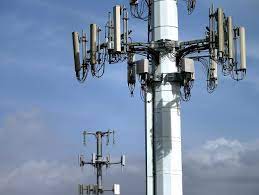 Crawford
Daubert
Matthews v. Eldridge
Loomis
Kyllo
Jones
Riley 
Riley 
Ciraolo
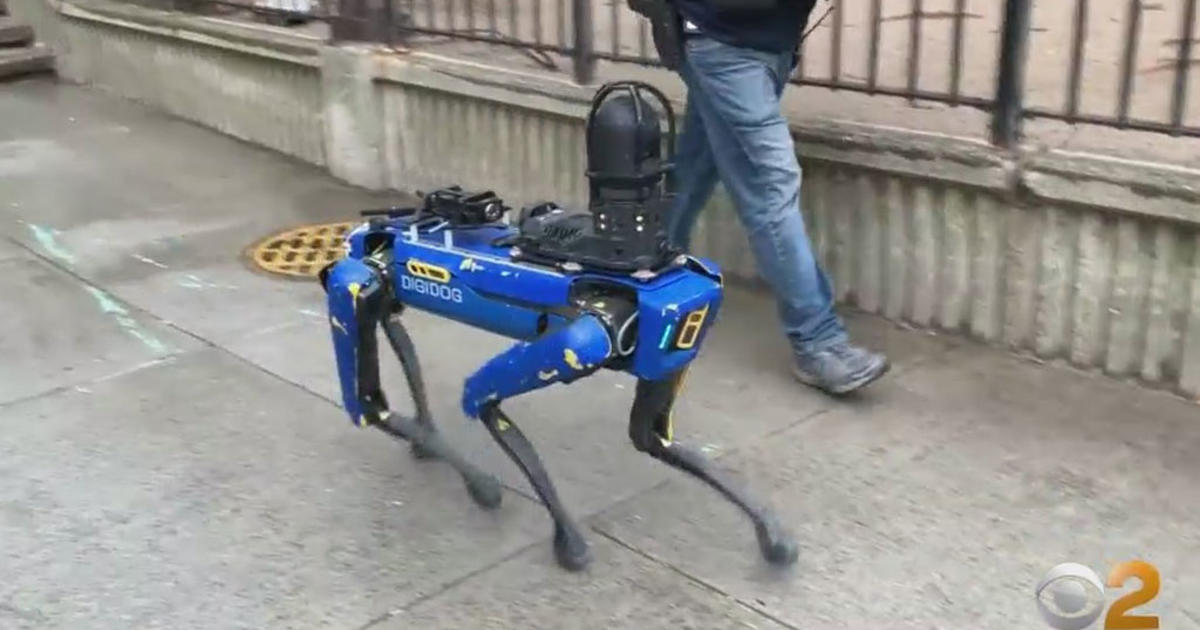 JEB 2022
15
State v. Loomis, 881 N.W. 2d 749 (2016).
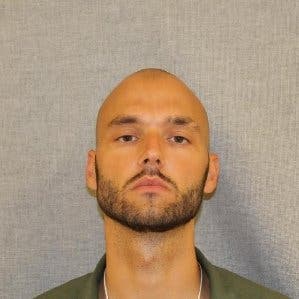 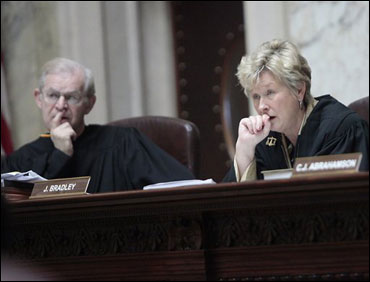 Facts 

Conclusions

Critiques

And another thing
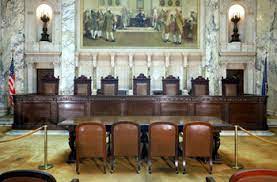 JEB 2022
16
Role of Judge Advocates Conclusion
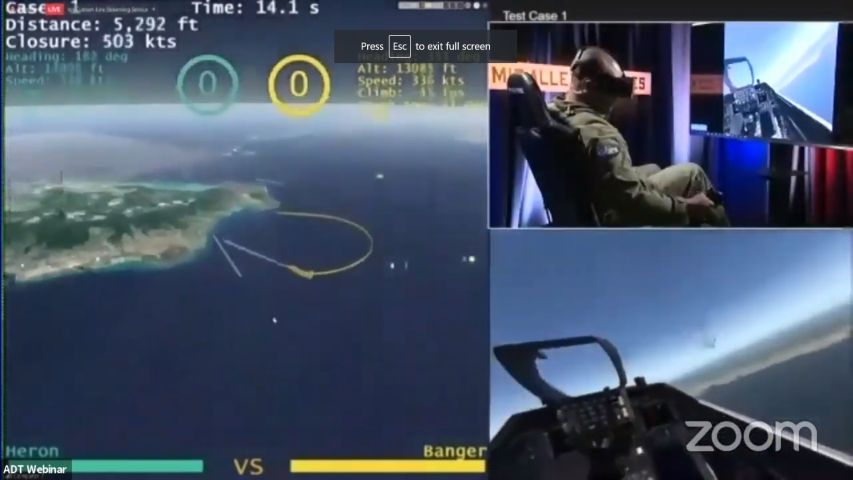 Implement Principles
Implement DOD Directives
Appropriate Levels of Human Judgment
Design, Deployment, Use, Validation
Training, Doctrine, Tactics, Techniques, and Procedures
Coding in/Coding Out and how do you do it
 LOAC 
LOAC by analogy
Practice Points
Backroom stuff
Role of Military Judges?
E + L = NS
Speed
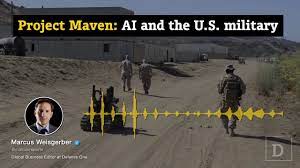 JEB 2022
17
At Last
JEB 2022
18
3/10/2022 Brendan Hoffman NYT
19
[Speaker Notes: Brendan Hoffman NYT 3/5/22]